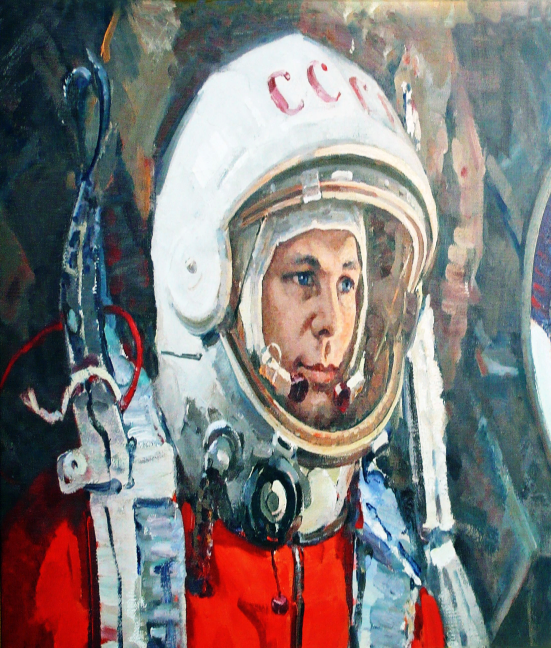 Первый космонавт планеты
Внеклассное мероприятие по физике, посвященное Дню космонавтики
«Электростальский колледж»
Юрий Алексеевич Гагарин
12 апреля 1961 года с космодрома Байконур впервые в мире стартовал космический корабль «Восток» с пилотом-космонавтом Юрием Алексеевичем Гагариным на борту. За этот полёт ему было присвоено звание Героя Советского Союза и воинское звание майора досрочно (взлетал в звании старшего лейтенанта).
 Отныне 12 апреля – День космонавтики.
Знаете, каким он парнем был!
Родители Гагарина
Отец  Алексей Иванович Гагарин - плотник, мать   Анна Тимофеевна Матвеева - работница молочной фермы.
Памятник матери первого космонавта Земли
Семья Гагариных
Дом – музей семьи Гагариных в деревне Клушино Смоленской области
Сестра Гагарина  - Зоя, братья – Борис и Валентин
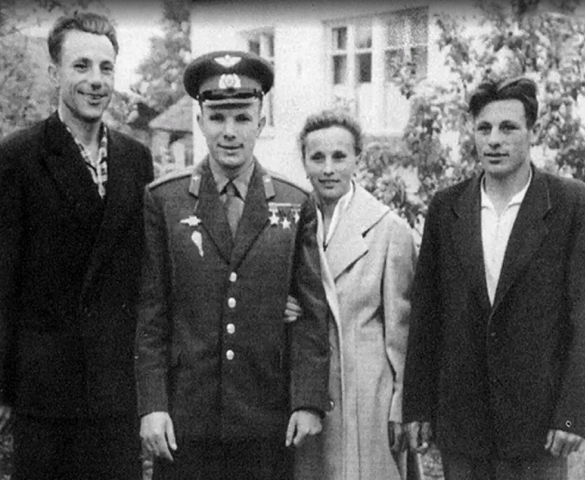 Дом  - музей школьных лет Гагарина в Гжатске
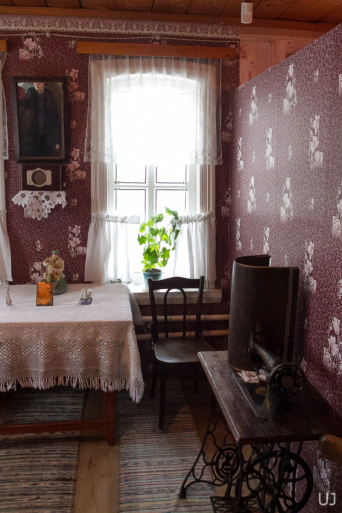 Гагарин – формовщик, литейщик
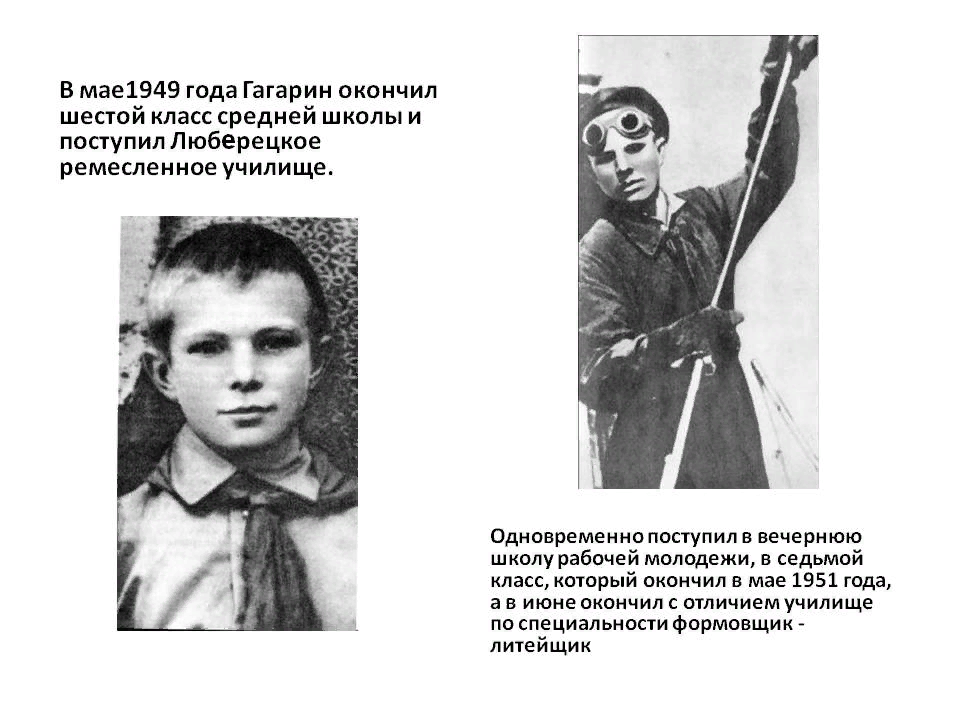 Юрий со школьных лет любил спорт, особенно баскетбол.
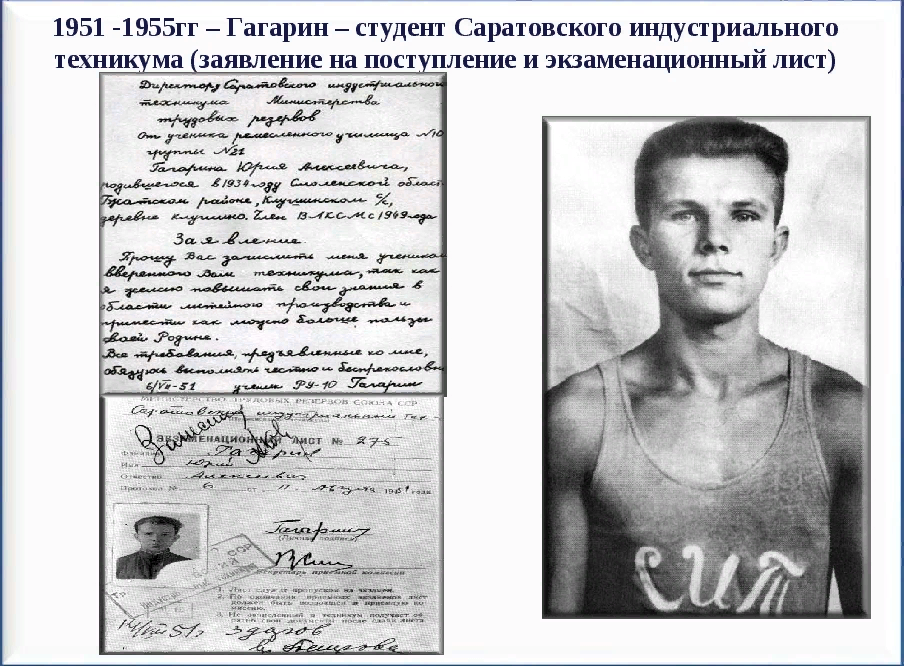 Саратовский аэроклуб
Всего в аэроклубе Юрий Гагарин выполнил 196 полётов и налетал 42 часа 23 мин.
Военно-авиационное училище лётчиков имени К. Е. Ворошилова
Гагарин окончил училище с отличием и в течение двух лет служил в истребительном полку Северного флота близ Мурманска, летал на самолетах МиГ-15бис.
Жена Гагарина - Валентина Ивановна Горячева
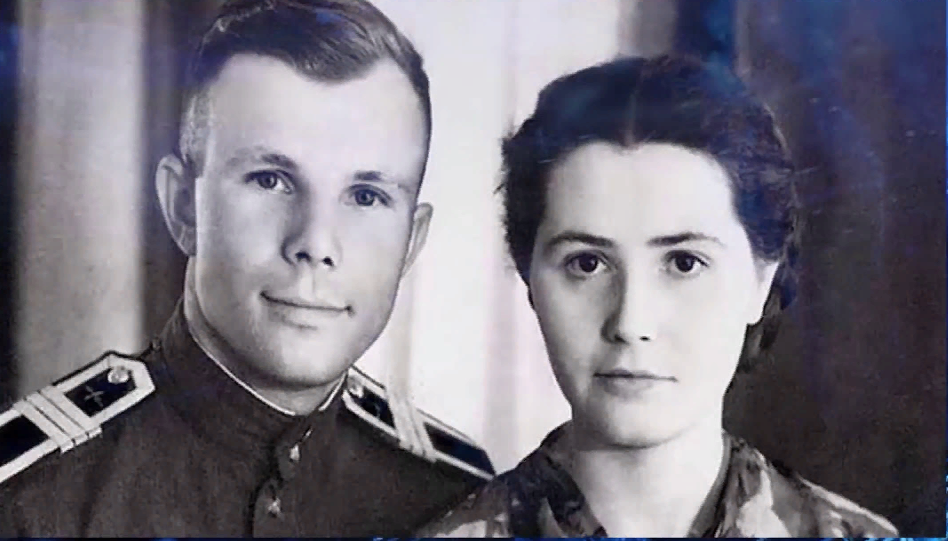 Семья Гагарина
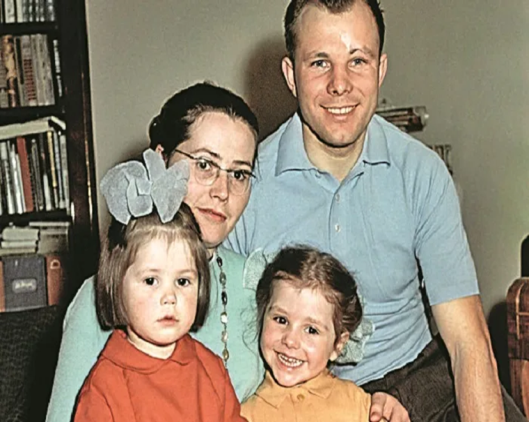 Юрий Гагарин очень любил жену и своих дочерей.
Старшая дочь Гагарина - Елена
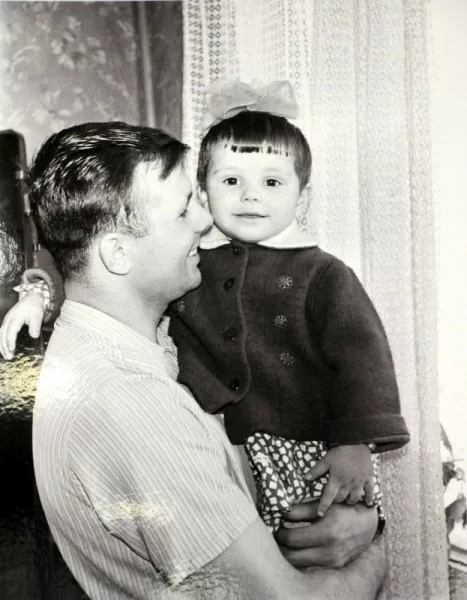 Младшая дочь -  Галина
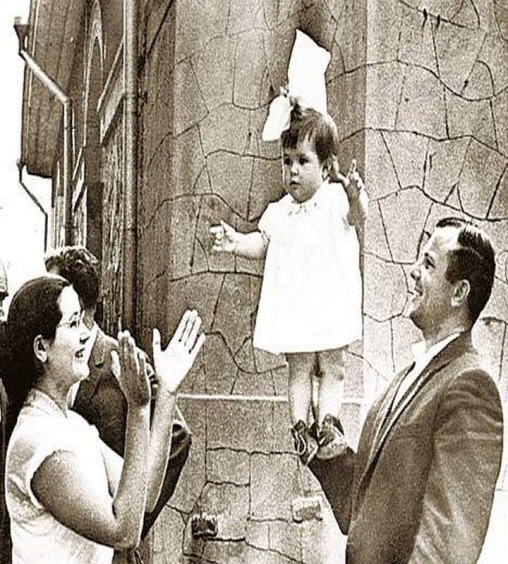 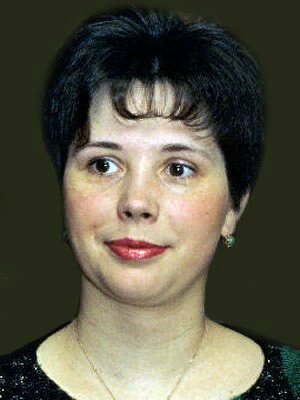 Основоположник практической космонавтики, Генеральный конструктор – С.П. Королев
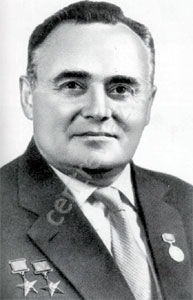 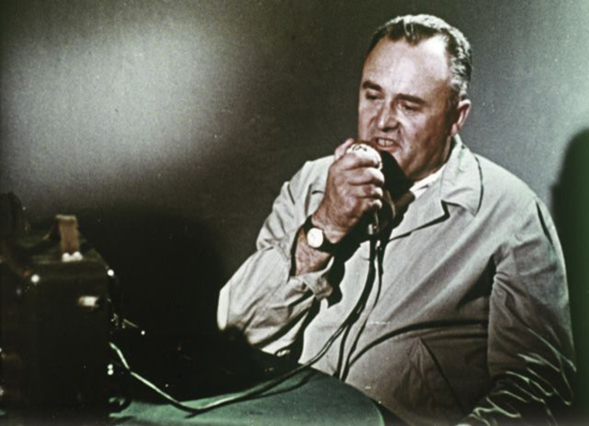 1907 - 1966
Позывной  - «Заря»
Первый спутник Земли. Советский Союз стал первой космической державой
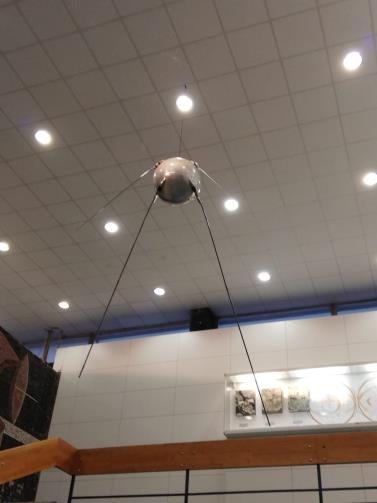 Запущен в СССР 4 октября 1957 года
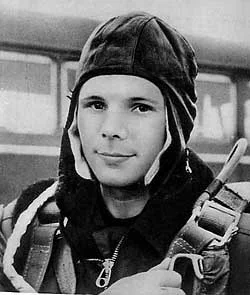 3 марта 1960 г. приказом Главнокомандующего ВВС Константина Андреевича Вершинина Гагарин был зачислен в группу кандидатов в космонавты
Первый отряд космонавтов
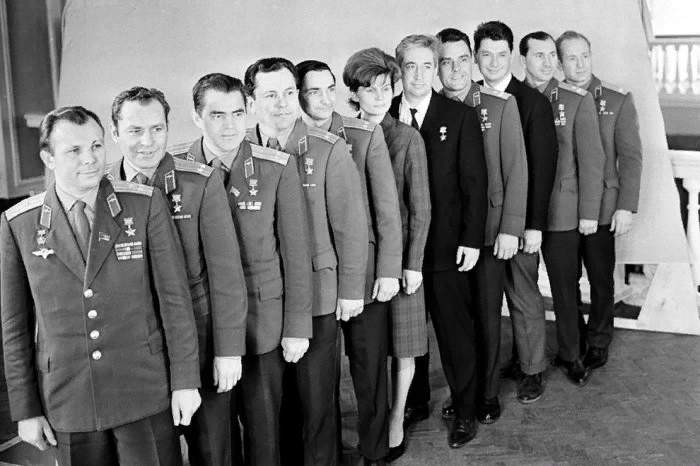 Юрий Алексеевич Гагарин, Герман Степанович Титов, Андриане Григорьевич Николаев, Павел Романович Попович, Валерий Фёдорович Быковский, Валентина Владимировна Терешкова, Константин Петрович Феоктистов, Владимир Михайлович Комаров, Борис Борисович Егоров, Павел Иванович Беляев, Алексей Архипович Леонов.
Путь к космосу
Психологическая  характеристика Ю.А. Гагарина
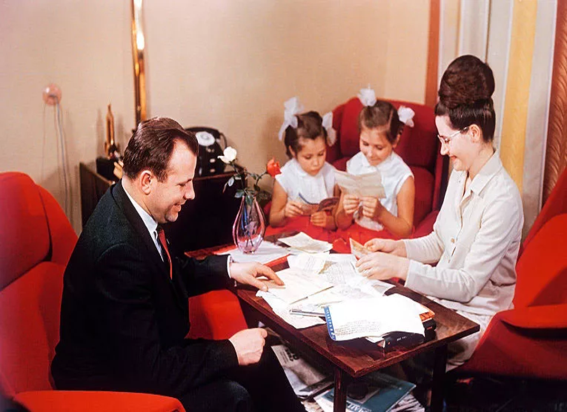 Руководитель полета - С.П. Королев
12 апреля 1961 год.Первый человек в космосе -  Юрий Гагарин
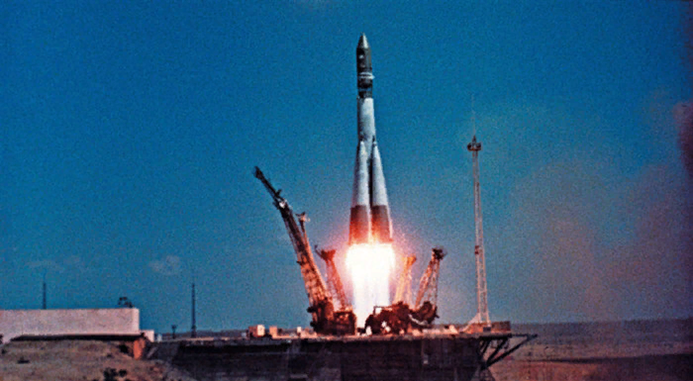 Позывной Гагарина – «кедр»
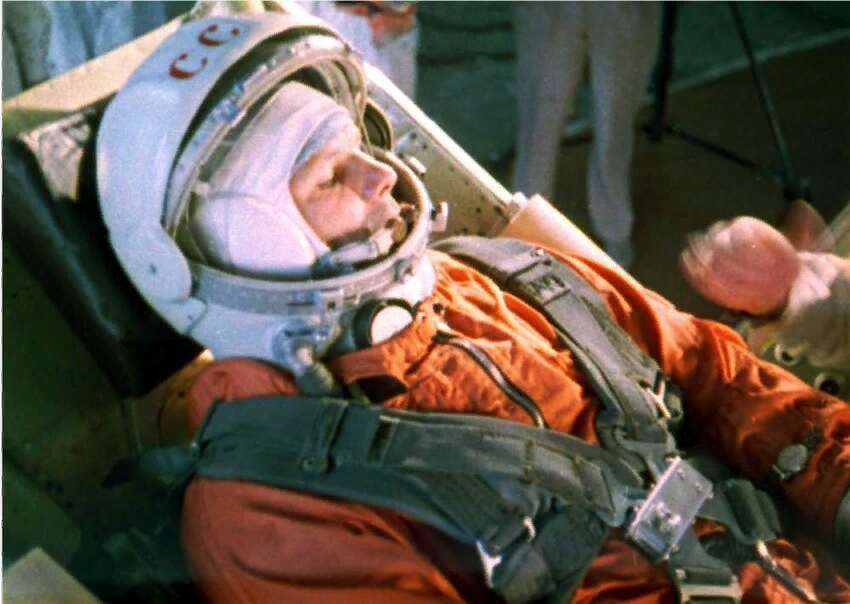 Сообщение ТАСС 12 апреля 1961 года
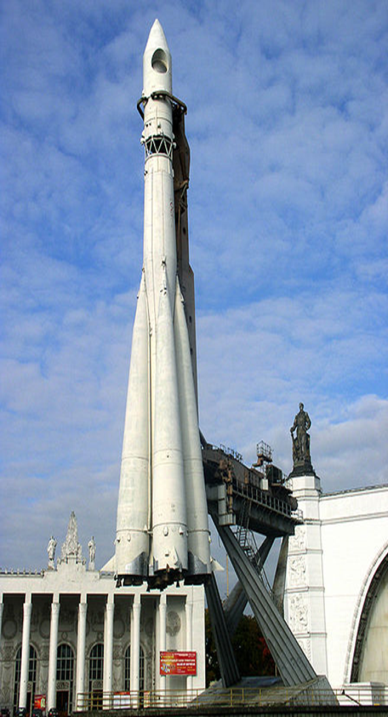 Три сообщения ТАСС Было заготовлено три варианта сообщения ТАСС (Телеграфное агентство Советского Союза) о полете человека в космос. Первое - торжественное, "успешное". Второе - на тот случай, если корабль не выйдет на орбиту и упадет где-нибудь в тайге или океане. В этом сообщении ТАСС было обращение к правительствам стран с просьбой помочь в поиске космонавта. И, наконец, третий вариант - о трагической гибели первого космонавта.
Спуск.
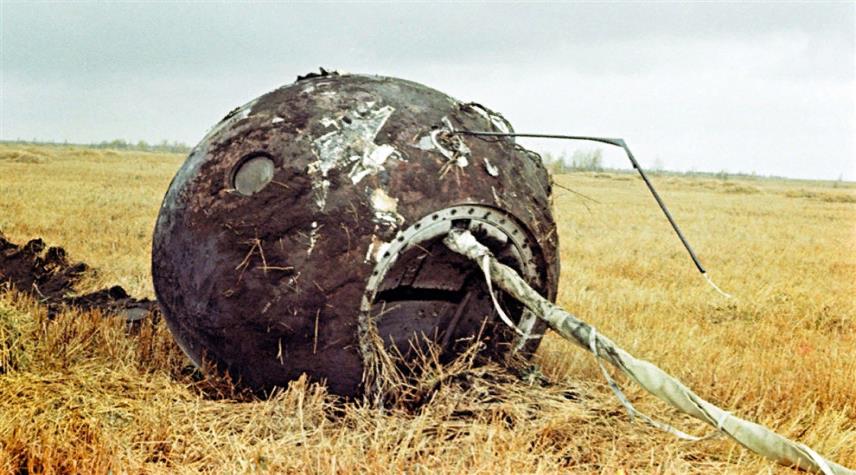 Капсула приземления Гагарина
Приземление недалеко от города Энгельс Саратовской области.
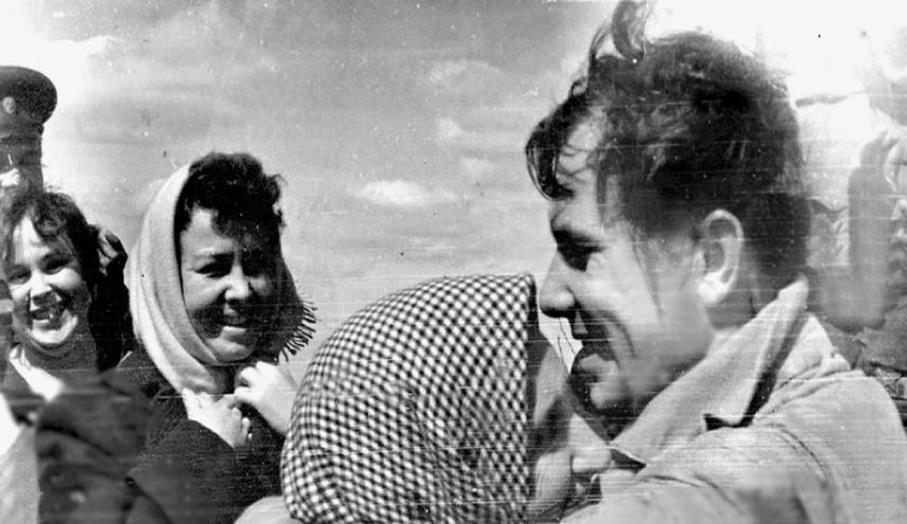 Улыбка Гагарина
Я помню, солнце в этот день искрилось:
Какой был удивительный апрель!
И в сердце радость с гордостью светилась:
Из космоса Гагарин прилетел!
Его все по улыбке узнавали —
Такой улыбки не было второй!
Весь мир рукоплескал! Все ликовали:
Гагарин облетел наш шар земной!
С тех пор приблизились неведомые дали,
Осваивают космос корабли…
А начинал — российский, славный парень,
ГАГАРИН — ПЕРВЫЙ КОСМОНАВТ ЗЕМЛИ!
(Инна Левченко)
Улыбка Гагарина
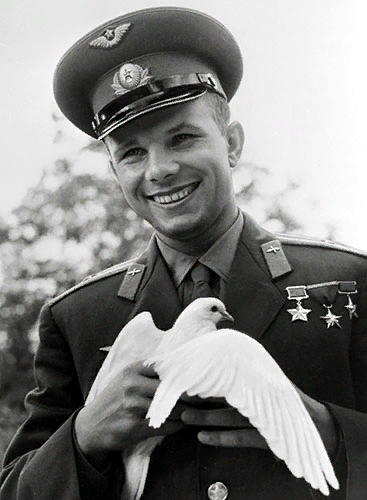 Встреча Гагарина 14 апреля 1961 года
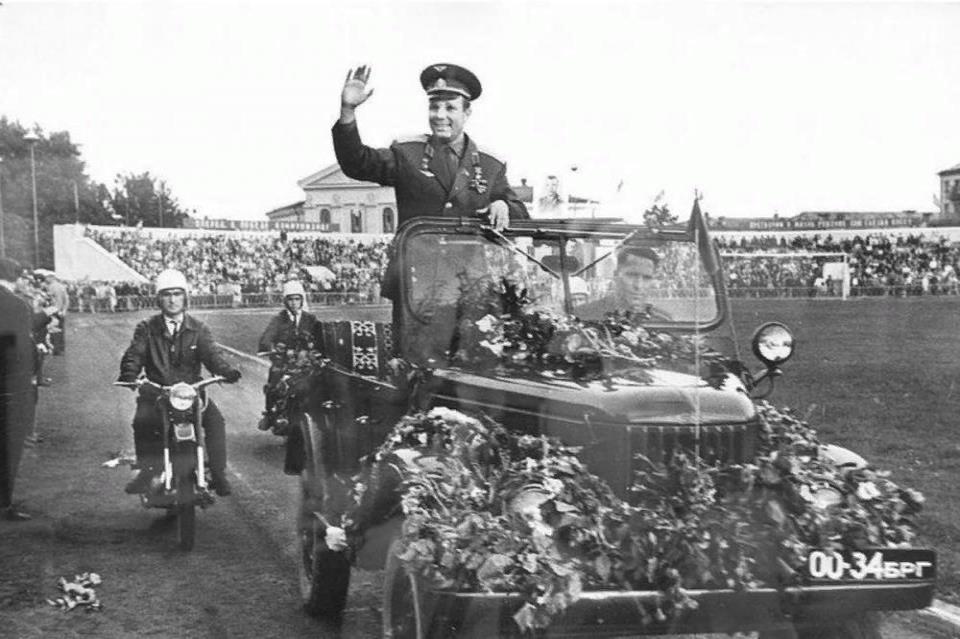 Москва встречает героя
Почетные звания и награды
Слава
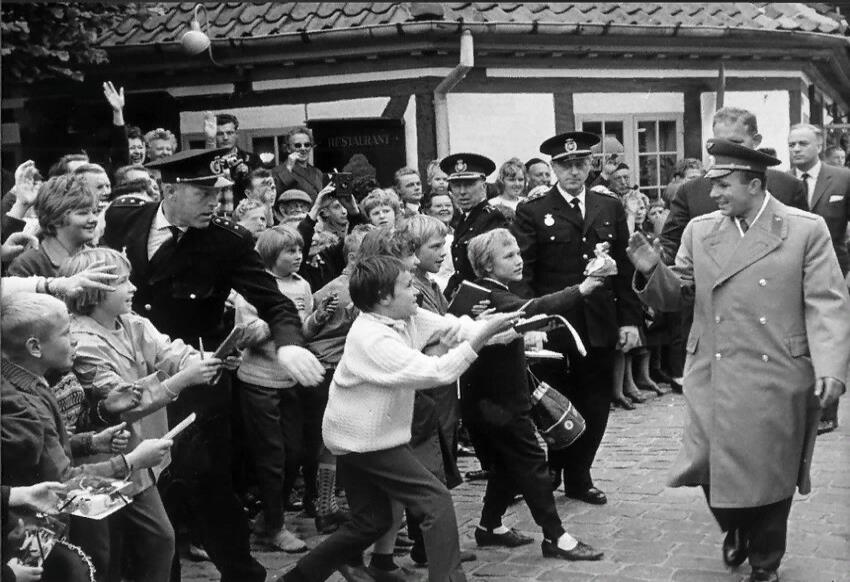 108 минут полёта навсегда изменили жизнь Юрия Гагарина. Лётчик истребительного авиационного полка в одночасье стал одним из самых знаменитых людей в мире.
Юрий Гагарин после своего триумфального полёта совершил несколько зарубежных поездок с «Миссией Мира».
Официально в Соединенное Королевство космонавта пригласили организаторы советской торгово-промышленной выставки в Лондоне и профсоюз литейщиков из Манчестера
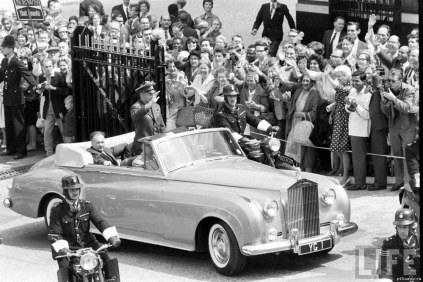 Простые англичане жаждали увидеть первого в мире человека, побывавшего в космосе. Они встречали его уже в аэропорту, а когда самолет приземлился, Гагарин спускался по трапу под звук тысячи аплодисментов и скандирование своей фамилии. Такого приема не ждал никто.
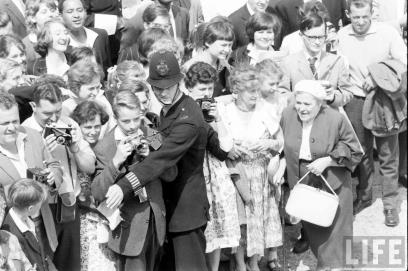 Елизавета II пригласила Юрия на обед в Букингемский дворец.
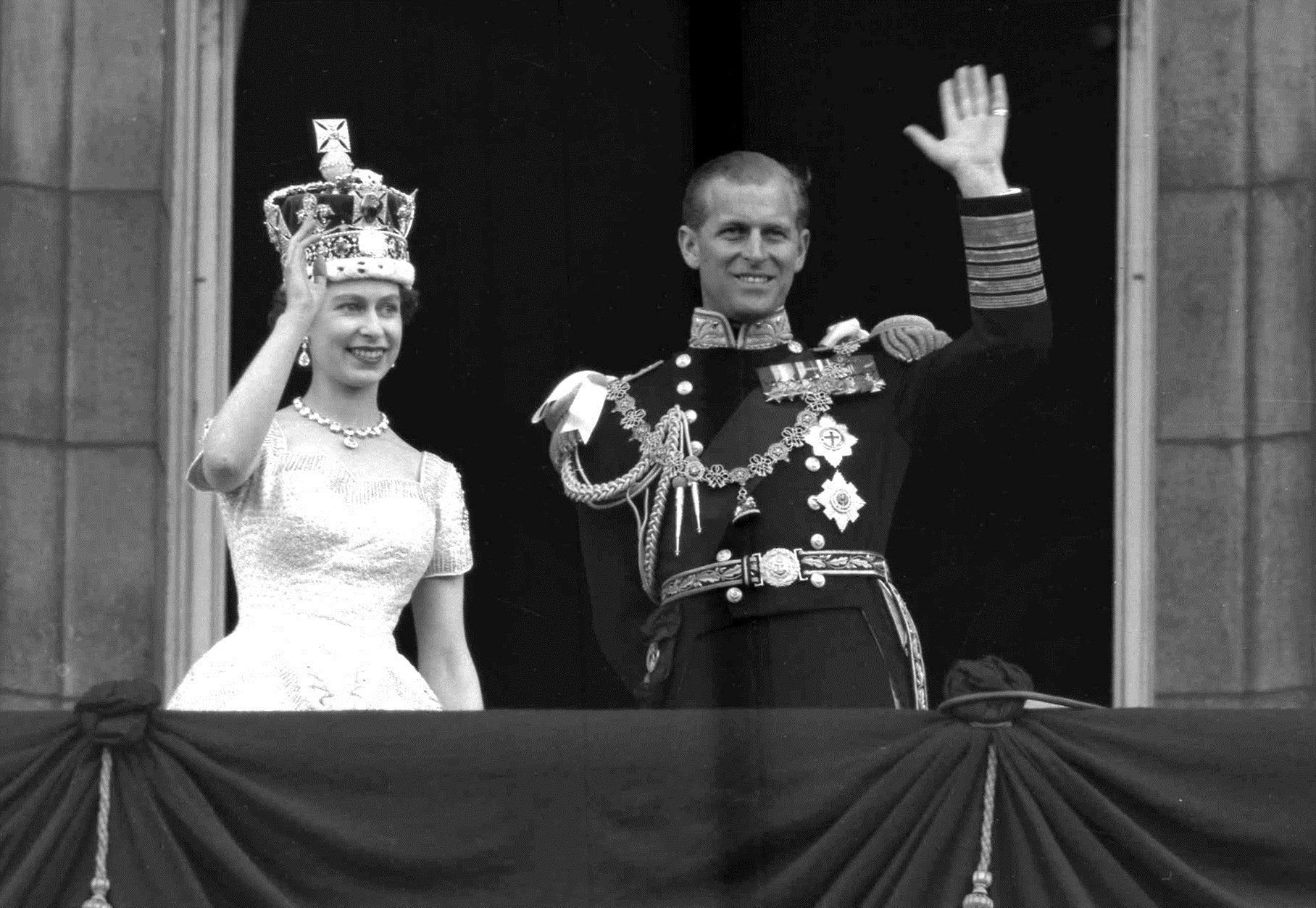 У Букингемского дворца космонавта, который уже успел стать любимцем всех англичан, встречали согласно вековым традициям.
Юрий Гагарин стал единственным человеком           в мире, которого королева Великобритании Елизавета II сама попросила                  сфотографироваться с ней.
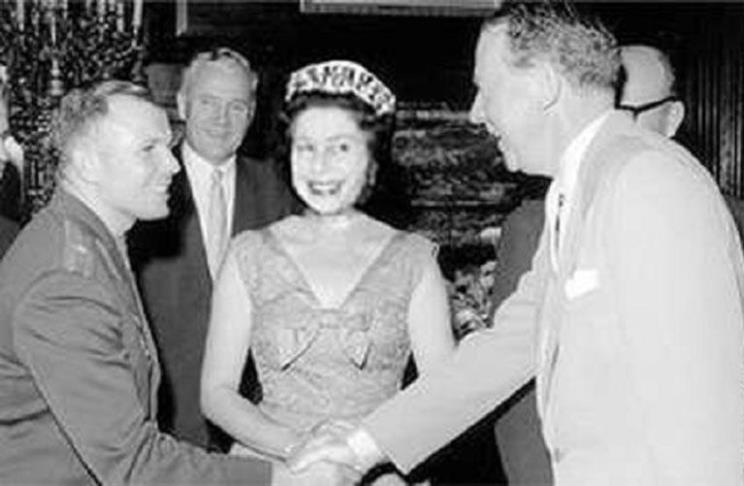 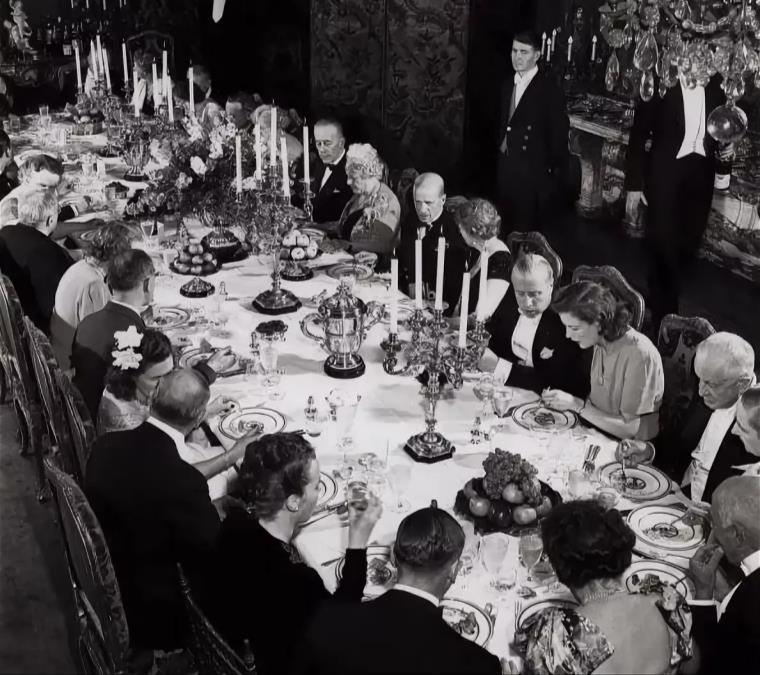 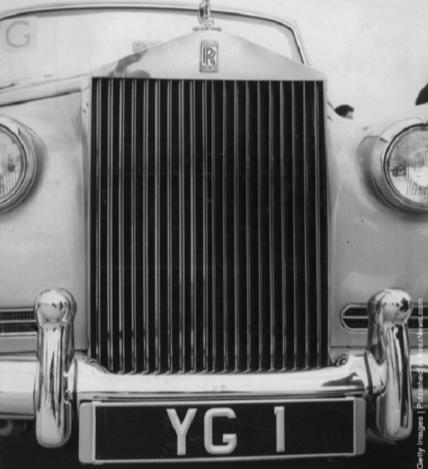 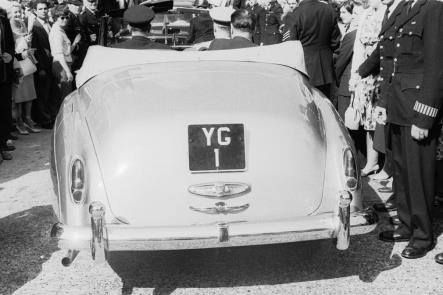 По Англии Гагарина возили на автомобиле «Rolls-Royce Silver Cloud-II» с установленным на нем уникальным специальным номером «YG 1» – что означало «Юрий Гагарин Первый».
27 марта 1968 года был совершен последний  полетпервого космонавта планеты Земля Ю.А. Гагарина и его летного наставника В.С. Серёгина
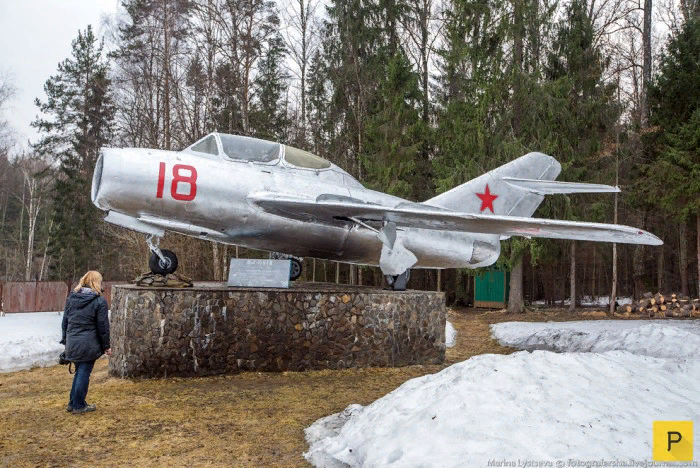 Памятник на месте гибели Юрия Гагарина в деревне Новосёлово Киржачского района Владимирской области.
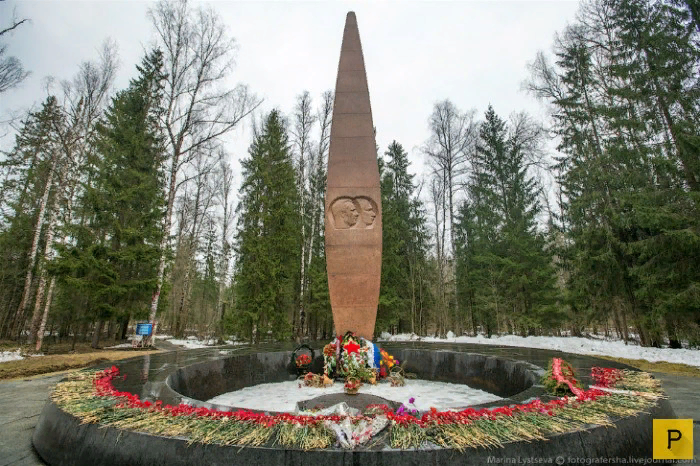 Памяти Юрия Гагарина